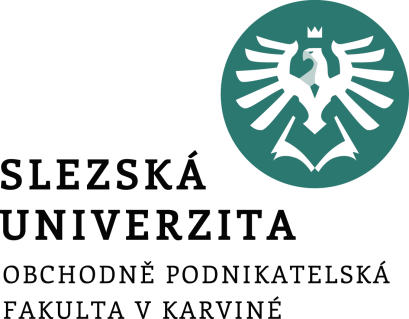 Krizová komunikace
9. přednáška
Ing. Šárka Zapletalová, Ph.D.
Katedra Podnikové ekonomiky a managementu
KRIZOVÝ MANAGEMENT
Osnova tématu
Podstata a vymezení krizové komunikace
Cíl a předmět krizové komunikace
Krizová komunikace v průběhu krize
Interní krizová komunikace
Externí krizová komunikace
Efektivní krizová komunikace
Plánování krizové komunikace
Strategie krizové komunikace
Prostor pro doplňující informace, poznámky
[Speaker Notes: csvukrs]
Krizová komunikace
Jeden z typů komunikace v krizi i před krizí

Standardní komunikace v nestandardní situaci

Specifická forma sociální komunikace

Je nástrojem krizového řízení a je součástí krizových scénářů

Jedná se o interpersonální, meziosobní, skupinovou  a masovou komunikaci
Prostor pro doplňující informace, poznámky
Smrtelné hříchy krizové komunikace (Antušák, 2009)
nepřipravenost
nevědomost
nevzdělanost
mlčení 
odtažitost 
výmysly
naivita
Prostor pro doplňující informace, poznámky
Cíl a předmět krizové komunikace
Cílem krizové komunikace je
uvolnění správných informací ve správný čas a na správném místě, a tím dosáhnout včasné připravenosti orgánů a prvků krizového řízení k následným činnostem; 
redukovat nejistotu veřejnosti, a tím přispět k zajištění jejich „efektivního“ chování; 
zabránit nebo alespoň zmírnit rozsah negativní publicity poškozující dobré jméno organizace.
Předmět krizové komunikace je sdělování informací:
mezi orgány a prvky systému krizového řízení a uvnitř tohoto systému;
veřejnosti, médiím, odborníkům, soudním znalcům a orgánům činným v trestním řízení;
podřízeným, zaměstnancům firmy, rodinným příslušníkům a jiným věcně zainteresovaným právnickým a fyzickým osobám.
Prostor pro doplňující informace, poznámky
Principy krizové komunikace (Hálek, 2008)
princip přímé odpovědnosti
princip nezávislosti
princip přesnosti a stručnosti
princip důvěryhodnosti
princip znalosti věci
princip očekávané reakce
princip nejhoršího vývoje
princip hledání podpory
princip pravdivosti
princip otevřenosti
Prostor pro doplňující informace, poznámky
Krizová komunikace v průběhu krizového řízení
Vznik krize
Největší intenzita komunikace, rychlost, pravdivost, jednoznačnost

Průběh krize
Pokles intenzity komunikace

Závěrečná fáze krize
Opětovné zvýšení intenzity komunikace
Prostor pro doplňující informace, poznámky
Interní krizová komunikace
předstoupit před zaměstnance a srozumitelně jim sdělit nepříjemné informace (jaká je situace), tak aby bylo zabráněno šíření fám, dezinformacím a zkreslením,
sdělit zaměstnancům co to pro ně znamená a co se od nich očekává, aby se podnik povedlo vyvézt z krize (přechodné snížení platů, zvýšené úsilí, částečné propouštění apod.),
vysvětlit další postup a představit vizi budoucnosti tak, aby se podařilo získat klíčové pracovníky, neformální vůdce a důležité pracovníky.
Prostor pro doplňující informace, poznámky
Externí krizová komunikace
Mediální charakter, komunikace s externí veřejností prostřednictvím médií – vytvoření mediálního obrazu (mediální podoby)

Příjemci externí krizové komunikace:
Zákazníci
Investoři
Vládní, regionální a místní činitelé
Pojišťovací společnosti a právníci
Prostor pro doplňující informace, poznámky
Exponovaný mediální obraz
Jedná se o událost, někdy více, jindy méně významná, která se stává předmětem agendy, o níž média detailně informují. 
Hlavním cílem podniku v případě, že nastane mediálně exponovaný problém je, aby byl problém uspokojivě vyřešen.

Způsoby řešení:
problém veřejně uznat v takové míře, která podnik nepoškodí, 
prohlásit, že v současnosti již nedochází k jeho recidivě (posunout jej do minulosti)
prohlásit, že se nyní pracuje na tom, aby se neopakoval.
Prostor pro doplňující informace, poznámky
Vyhroceně negativní mediální obraz
Vyhroceně negativní mediální obraz vzniká spojením několika exponovaných problémů dohromady. Média vytváří negativní obraz firmy, která je „ztělesněním zla“.

Možnosti řešení:
Řešení celkového mediálního obrazu
Zavedení prostředků zlepšující mediální obraz
Zvýšení aktivní pozitivní komunikace vůči médiím
Zvýšení kontaktů s novináři
Prostor pro doplňující informace, poznámky
Řízená kampaň
Řízená kampaň se projevuje negativními poznámkami a informacemi o podniku v různých médiích v pravidelných periodách a se stupňující se významností. Zmínky mají tendenci přerůstat do větších mediálních problémů. Často nejsou podloženy žádnými fakty, nebo naopak informacemi, které nejsou běžně k dispozici.

Zdroji kampaní:
Zaměstnanci
Obchodní partneři
Konkurence 
Nespokojení zákazníci
Prostor pro doplňující informace, poznámky
Nevyváženosti
Nevyváženosti se projevují v textech, které se bytostně týkají problému podniku nebo zájmu, kde není podnik zmiňován nebo pouze velmi okrajově. 
Je dávána přednost konkurenci, kterou podnik považuje za méně významnou. 
Konkurence dostává výrazně větší prostor
Prostor pro doplňující informace, poznámky
Prostředky zlepšující mediální obraz (Bednář, 2011)
Reagující tiskové zprávy a prohlášení
Tiskové konference k mediálně exponovaným problémům
Mediální lobbing
Krizová inzerce
Snaha o společenskou aktivizaci
Mediální záštita autoritou
Koncentrace/rozptýlení zdroje problému
Externalizace problému
Prostor pro doplňující informace, poznámky
Efektivní krizová komunikace
Sdělení

Organizační zabezpečení krizové komunikace

Volba vhodného média
Prostor pro doplňující informace, poznámky
Sdělení
Identifikace a poznání cílových příjemců
Cílem tvorby sdělení je zprostředkování maxima informací, které publikum bude schopno vnímat, pochopit a zapamatovat si.

Základní doporučení pro formulaci sdělení (Vymětal, 2009):
poskytnout sdělení podporující laskavost, otevřenost a angažovanost, 
sdělení by neměla obsahovat jen technická data a informace,
sdělení by mělo pomáhat budovat důvěryhodnost,
sdělení by mělo být strukturované a organizované,
omezení informací pouze na tři klíčová sdělení,
sdělení vždy krátké (rozsah 7 – 12 slov)
zopakování klíčových informací
Prostor pro doplňující informace, poznámky
Organizační zabezpečení krizové komunikace
Komunikační tým

Tiskový mluvčí

Externí odborník
Prostor pro doplňující informace, poznámky
Volba vhodného média
Interní KK - hlášení, tiskové zprávy, souhrny faktů, internetové stránky, setkání se zaměstnanci, telefonní informační linky, intranet, e-mail, články ve vnitřním tisku atd.

Externí KK přímá - hlášení, SMS zprávy, letáky, komunitní setkání, novinové články, webové stránky, telefonní informační linky, návštěvy v bydlišti, rádio a TV, billboardy, souhrny faktů, příručky, instruktážní filmy a video, dopisy atd.

Externí KK přes média - tiskové zprávy, tiskové konference, jasné informační souhrny faktů, osobní návštěvy, webové stránky, e-mail atd.
Prostor pro doplňující informace, poznámky
Plánování krizové komunikace
Části plánování KK:
Řešení akutní situace (krátkodobé a rychlé)
Sanace následků (střednědobé)
Předcházení podobným situacím v budoucnosti (dlouhodobé)

Postup plánování KK:
Provedení analýzy hrozeb a porovnání možných krizí
Uvědomění si příležitosti a stanovení cílů a úkolů krizové komunikace
Stanovení hlavních stavebních pilířů krizové komunikace
Formulace základních témat krizové komunikace
Výběr a porovnání alternativ
Zpracování plánu krizové komunikace
Implementace přijatého modelu krizové komunikace uvnitř organizace
Prostor pro doplňující informace, poznámky
Krizový manuál (Antušák, 2009)
Charakteristika celkové situace a jevů, které způsobují komplikace podniku.
Identifikace potenciálních oblastí krize. Definování těžiště krize a základních postupů pro zvládnutí krize.
Stanovení komunikační strategie a zavedení opatření k její realizaci.
Nastavení systému využití dostupných komunikačních kanálů.
Vytvoření týmu krizové komunikace, jeho personální složení z hlediska funkční pozice, popis činnosti členů týmu v době krize.
Stanovení zásad komunikace s novináři, veřejností a ostatními účastníky komunikačního procesu.
Stanovení postupů technického zajištění činnosti týmu krizové komunikace.
Vytvoření plánu krizové komunikace.
Příprava a provedení simulovaného tréninku krizového komunikačního týmu, provedení komunikačního auditu a zavedení efektivního vnitřního komunikačního systému. Vytváření příležitostí ke komunikaci.
Prostor pro doplňující informace, poznámky
Komunikační strategie v krizi
Spektrum strategií při reputačních krizích je široké a hranice mezi nimi jsou prostupné.
Neexistují jasně dané varianty řešení. 
Obecně lze říci, že krize (respektive zodpovědnost za ně) lze buď popřít, nebo přijmout, a to buď plně, nebo částečně. 
Teorie obvykle doporučuje plné přijetí.
deny – diminish – deal.
Prostor pro doplňující informace, poznámky
Komunikační strategie v krizi: Strategie deny–popření
„Žádná krize neexistuje.“
„Krize existuje, ale neneseme za její  vypuknutí žádnou zodpovědnost.“
„Krize existuje, ale nijak se nás netýká.“
Tento přístup je z etického hlediska ospravedlnitelný jen v případě, že se zakládá na pravdě. 
I když krizi popřete, musíte důkladně vysvětlovat celou situaci a postoj organizace médiím.
Prostor pro doplňující informace, poznámky
Komunikační strategie v krizi: Strategie diminish
Částečné přijetí zodpovědnosti, snaha o umenšení dopadu krize na reputaci organizace. 
Snaha o oslabení spojení mezi společností a krizí. Snaha ukázat, že problémy mají také jiné příčiny a původce, případně že problémy nejsou tak velké, jak je prezentují média či oponenti. 
Snaha o uvedení událostí do širšího kontextu. 
Snaha prezentovat jiný úhel pohledu.
Prostor pro doplňující informace, poznámky
Komunikační strategie v krizi: Strategie deal
Přijetí plné zodpovědnosti. 
Řízená otevřenost, spolupráce s médii. 
Snaha o vyřešení krize a nápravu škod, preventivní opatření do budoucna. 
Aktivní kroky při hledání dohody s poškozenými. 
V minulosti se mnohokrát ukázalo, že pokud organizace skutečně udělala chybu, vyplatí se přiznat zodpovědnost. 
Upřímný a aktivní přístup většinou zabrání daleko větším ztrátám, spojeným s úplnou destrukcí reputace společnosti.
Prostor pro doplňující informace, poznámky
Taktické varianty
Odpoutání pozornosti. 
Snaha přesunout pozornost veřejnosti a médií k jiné agendě. 
Časté v politice (film Vrtěti psem). 
Eticky sporné.

Nabídka jiného pohledu
Srovnání s jinou podobnou událostí. 
Zdůrazňování minimálního dopadu. 
Přenesení do jiného, příznivějšího kontextu (transcendence). 
Připomenutí dřívějších zásluh a „dobrých skutků“.

Úplné obrácení úhlu pohledu
Prostor pro doplňující informace, poznámky
Taktické varianty
Koncentrace problému
Snaha převést jádro problému do jediné příčiny „Za všechno může...“. 
Obětní beránek
Rozptýlení problému
Hledání jádra problému v mnoha malých faktorech
Zdůrazňování složitosti věci
Externalizace problému
Snaha přesunout jádro problému mimo korporaci a mimo zónu, kterou může ovlivňovat „Za všechno může dodavatel (vláda, odbory...)“.
Může vést k „ping-pongu“
Korporace je sama obětí (vyšší moci, útoku konkurence, zlého úmyslu zaměstnance). 
Problémy jsou výsledkem provokace. 
Společnost nemohla událost nijak ovlivnit ani jí předejít, neměla nad ní kontrolu. 
Společnost měla dobré úmysly. 
Byla to nehoda.
Prostor pro doplňující informace, poznámky
Taktické varianty
Omluva: Pouze v případě, že organizace reálně chybovala a přijímá plnou zodpovědnost
Vyjádření lítosti: Vhodné i v případě, že organizace není jediným či hlavním viníkem
Slib odškodnění obětí
Aktivní náprava škod
Přijetí opatření, aby se situace již neopakovala

Nevhodné taktiky:
„Když to dělají oni, my můžeme taky.“
„Nikdy to nikomu nevadilo.“
„Nakonec to vždycky dobře dopadlo.“
Prostor pro doplňující informace, poznámky
Eticky sporné komunikační strategie
Spin doctoring
Bezohledné prosazování úhlu pohledu, který je pro organizaci nejvýhodnější
Manipulace, lži, polopravdy, doublespeak, propaganda

Astroturfing
Vytváření klamného dojmu, že veřejnost (zákazníci, čtenáři, posluchači...) zastává určitý postoj, preferuje určitý produkt nebo má na nějaké téma jistý názor
Falešné čtenářské dopisy, flogy, klaka, aktivita v sociálních sítích
Prostor pro doplňující informace, poznámky
Shrnutí tématu
Při vzniku krizové situace musí management organizace ihned reagovat a komunikovat vně i dovnitř podniku. Komunikace je významným prostředkem zmírňujícím dopady krize. Komunikace v průběhu krize může a často má významný vliv na zdraví podniku. 
Krizová komunikace probíhá ve dvou směrech, a to ve směru vnitřní krizové komunikace a vnější krizové komunikace. Vnitřní krizová komunikace směřuje primárně k zaměstnancům organizace. Jejím cílem je informovat o vzniklé krizové situaci a způsobech řešení, a jejich dopadech na samotné zaměstnance. Vnější krizová komunikace je zaměřena na externí veřejnost a jejím cílem je uklidnit veřejnost.
Prostor pro doplňující informace, poznámky